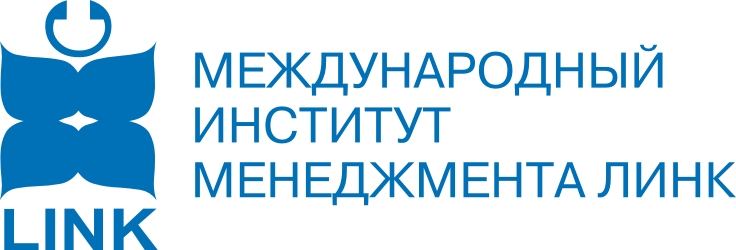 Современное 
бизнес-образование 
как системная инновация
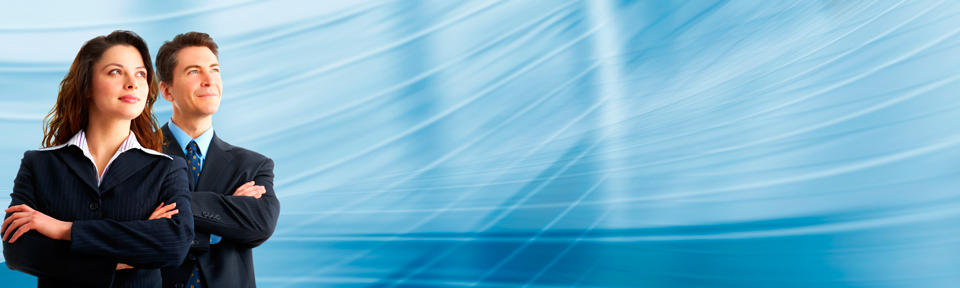 С.А. Щенников
Ректор МИМ ЛИНК
2018 г.
v 3
Основные направления изменений в деятельности образовательных организаций
Педагогические 
технологии
Информационные 
технологии
Управленческие 
технологии
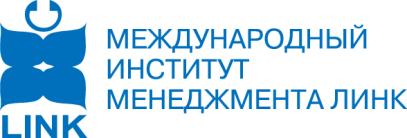 © МИМ ЛИНК, 2018
Активы в области повышенного 
внимания
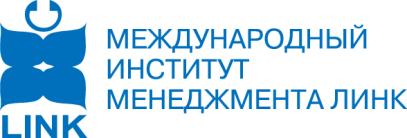 Человеческий капитал: навыки и опыт рабочей силы;
Инфраструктурные активы: процессы и системы, поддерживающие операции;
Интеллектуальная собственность: патенты, авторские права и права на проекты;
Потребительский капитал: база данных потребителей, стратегии рыночного позиционирования и качество товаров и услуг.
Образовательная
 модель
Сеть
ИТ
 МИМ ЛИНК, 2018
Парадигмы и модели обучения/образования
1
ОБУЧЕНИЕ
Образовательные модели
2
3
ОТО
4
КУ
Быть
Развивающая 
функция
5
Новая парадигма
Владеть
Креативная 
функция
ОБРАЗОВАНИЕ
Уметь
Деятельностная 
функция
Информационная 
функция
Знать
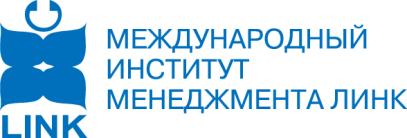 Уровни развития компетентности
Классическая парадигма
Позиции  моделей обучения/образования
На рисунке обозначено:
1.  Объяснительно – иллюстративное обучение 
2.   Программированное обучение
3.   Проблемное обучение 
4.    Контекстное обучение
5.   Личностно – ориентированное образование.
 МИМ ЛИНК, 2018
Обеспечение качества
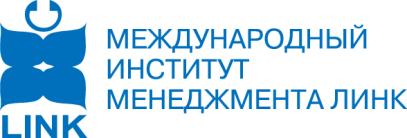 Содержание Технологии		
Команда проекта
Руководитель проекта от  Компании
Команда менеджеров от Компании
Наставники от Компании
Руководитель проекта от МИМ ЛИНК
Директор  программы МИМ ЛИНК
Команда Тьюторов МИМ ЛИНК
Методисты  МИМ ЛИНК
   Обратная связь
Анкеты МИМ ЛИНК и Компании
Опрос обучающихся 
Посещение тьюториалов, сессий МИМ ЛИНК и Компанией 
Опрос тьюторов
Мониторинг письменных работ, интернет конференции
Защита выпускной работы (тема утверждается руководством компании, на защите присутствуют руководители компании)
 МИМ ЛИНК, 2018
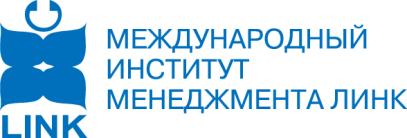 «Большинство классических деловых ситуаций во многом представляют собой старый способ преподавания. Хотя студентов всячески убеждают активно участвовать в работе класса, обсуждать представленные проблемы, вступать в споры… однако это всего лишь фон для очередного одностороннего внушения студенту взглядов преподавателя. Подобная «псевдоинтерактивность» только подрывает веру в возможность учиться по-другому». 
П. Лоранж
 МИМ ЛИНК, 2018
Тьютор-мастер
Ведущий тьютор
Тьютор-наставник
Тьютор
Тьютор-ассистент
Адаптация  имеющихся  курсов
 Создание  собственных   курсов и  тренинговых  программ
 Консульти-  рование

 Мастер-классы

Создание web-сайтов
Междуна-  родные  конференции
 “Внешние”   семинары

 Мастерские       тьюторов

 Зарубежные  стажировки
 Интернет-конференции для тьюторов
Конференции  ЛИНК
 Воскресные   школы для   опытных   тьюторов

 Наставничество

 Обучение   на МВА

 Интернет-конф. для студентов
Локальные   семинары (содержательные  и проблемные)
 Курс В550   для тьюторов

 Мониторинг  и методические  проверки
Воскресная   школа для “новичков”
 “Институт”  стажеров
 Методическая   помощь
Обучение  в качестве  студента
АТТЕСТАЦИЯ ТЬЮТОРОВ
Набор преподавателей или команда тьюторов?
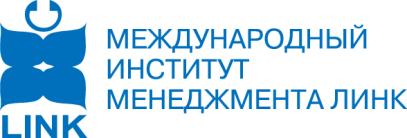 Ступени компетенции
Стажер
Мастер
«Подобное рождает подобное» (…)
 МИМ ЛИНК, 2018
Этапы подготовки тьюторов
Обучение в качестве студента
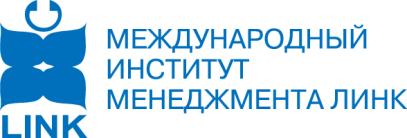 Ведение собственных мастерских
Руководство  внешними проектами
разработка учебников.
Тьютор-мастер
Участие в Школах для ведущих тьюторов
Разработка и ведение семинаров.
Методические разработки по своему направлению
Руководство  внутренними проектами
Обучение в др. образовательных организациях
Ведущий тьютор
Учебный курс  «Технологии наставничества»
Изучение модулей по выбору 
Участие в семинарах и Школах для опытных тьюторов.
Ведение тем в Интернет-конференции.
Разработка методических материалов.
Тьютор -
наставник
Дополнительные модули к курсу для тьюторов
Школа тьюторов
Участие в Интернет-конференции
Участие в семинарах специалистов, ведущих тьюторов, мастеров
Тьютор
Учебные курс для тьюторов В550
Школа начинающих тьюторов
Стажировка под руководством тьютора-наставника
Включение в Интернет-конференции
 МИМ ЛИНК, 2018
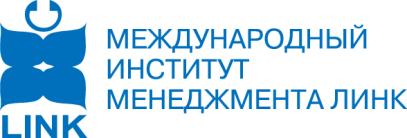 Деятельностный 
подход
Личностно-ориентированный 
подход
«Знания приобретают свойства таковых только в результате целенаправленной деятельности конкретного субъекта, осуществляемой в определенном контексте».
С. Щенников
Андрагогический 
подход
Контекстный
подход
 С. Щенников, 2018
Идея синтеза трех технологий в системе ОДО
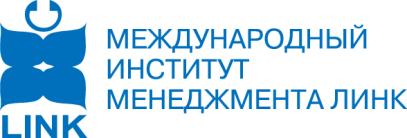 Управленческие технологии
Информационно-коммуникационные технологии
Педагогические технологии
Образовательный процесс
 МИМ ЛИНК, 2018
Концепцииорганизационногообучения
Организационная деятельность
бизнес
Педагогическая (андрагогическая) деятельность
образование
Современные образовательные модели и системы
Взаимовлияние развития бизнеса и образования
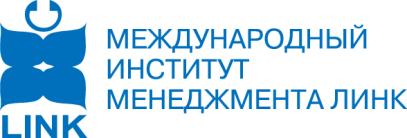  МИМ ЛИНК, 2018
Технология
Виртуализация
Сеть знаний
Электронные
сети
Человеческие
сети
Технология
Управленческо- 
Административные 
сети
Виртуализация
Знания
Финансовые
сети
Маркетинговые
сети
Знания
Образовательная сеть
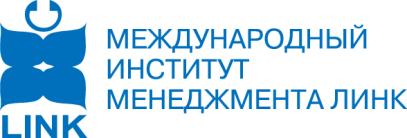 Сеть знаний
Стратегия
сотрудничества
Сеть бизнеса
Сеть бизнеса
Skyrme D.J.
Щенников С.А.
 МИМ ЛИНК, 2018
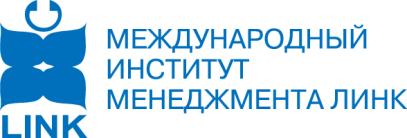 ВИРТУАЛЬНЫЙ УНИВЕРСИТЕТ:
Сеть «практически» самостоятельных в правовом отношении, но зависимых в экономическом отношении учебных заведений, которые на основе общих целей поставляют на рынок определенные образовательные услуги.

ВИРТУАЛЬНОСТЬ  – управленческая компетенция, которая необходима для управления сетями и охватывает:
Распределение ресурсов
Управление знаниями
Маркетинг
Паскаль Зибер
 МИМ ЛИНК, 2018
Пять ключевые аспектов перехода
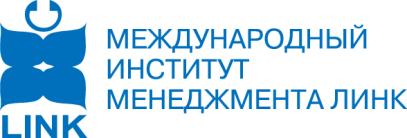 Отсутствие стратегического планирования и координации
Отсутствие адекватных технологических условий
Отсутствие человеческих ресурсов с необходимой компетенцией и мотивацией
Отсутствие финансовых ресурсов и адекватной финансовой политики
Отсутствие управления переходом к ОДО
 МИМ ЛИНК, 2018